Муниципальное бюджетное дошкольное образовательное учреждение детский сад №7 «Жемчужинка»
Формирование элементарных математических представлений у дошкольников
подготовил: старший воспитатель
                       Константиненко О.С.
ст. Егорлыкская
2022г.
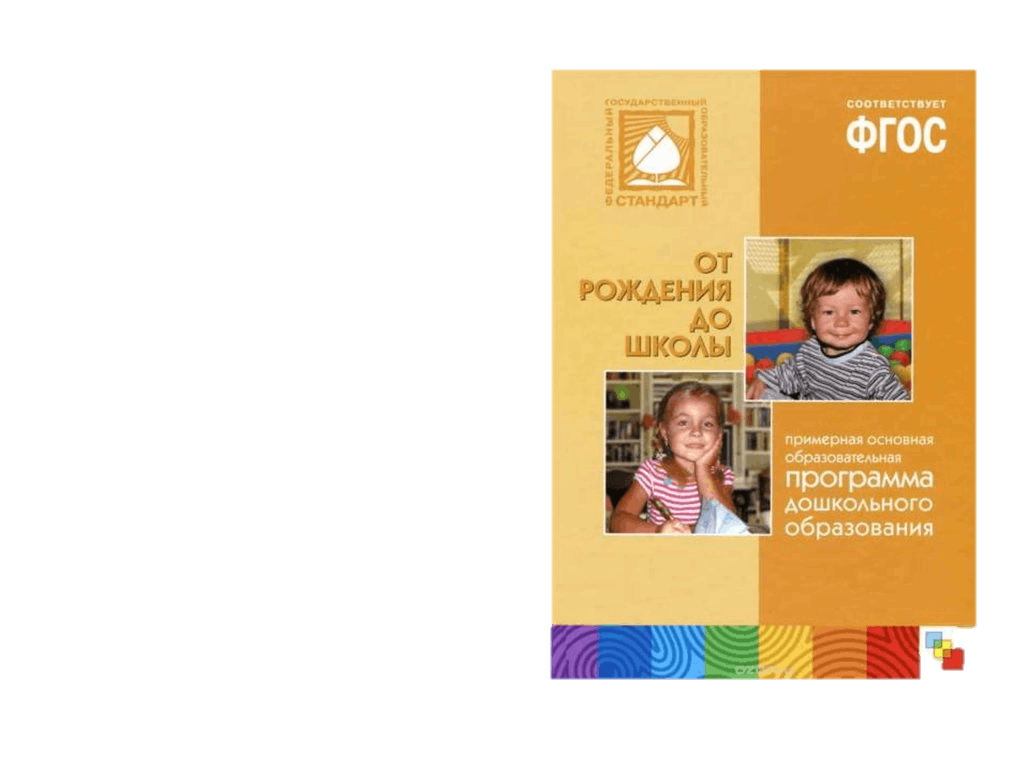 Наш детский сад работает по программе «От рождения до школы» под редакцией Н.Е. Вераксы, Т.С. Комаровой, М.А. Васильевой в соответствии с ФГОС
Математическое развитие дошкольников
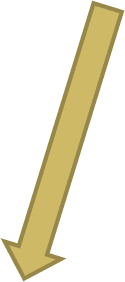 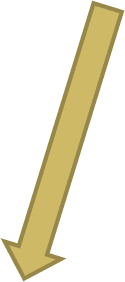 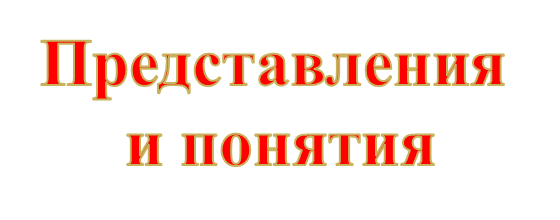 Математические действия
Зависимости 
и отношения
Математическое развитие дошкольников
Математическое развитие дошкольников
Количество 
и счёт
Величина
Форма
Ориентировка в пространстве
Ориентировка во времени
Количество и счёт
Представление о множестве
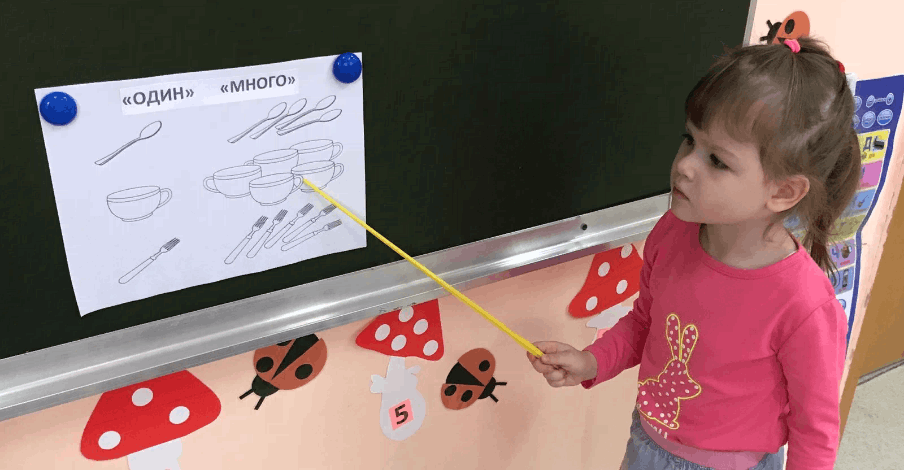 Количество и счёт
Представление о множестве
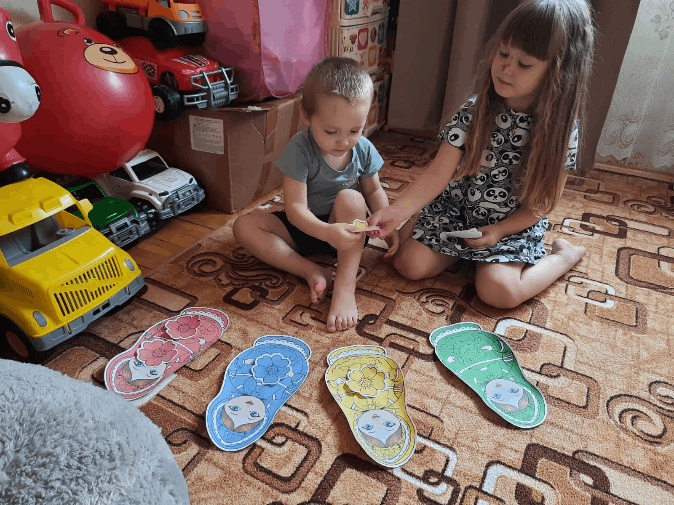 Количество и счёт
Представление о числе
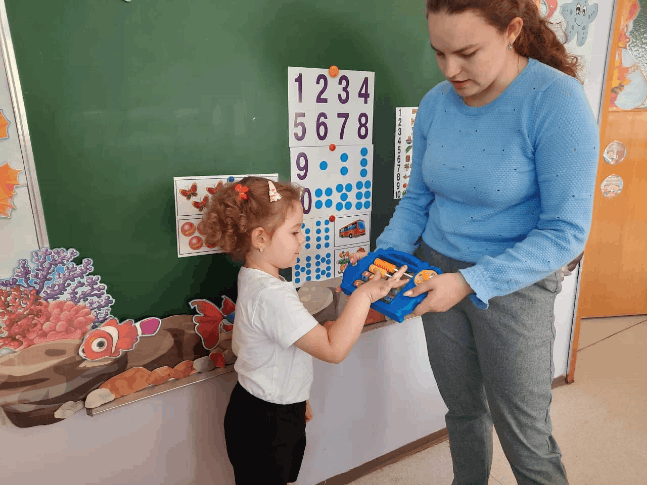 Количество и счёт
Представление о числе
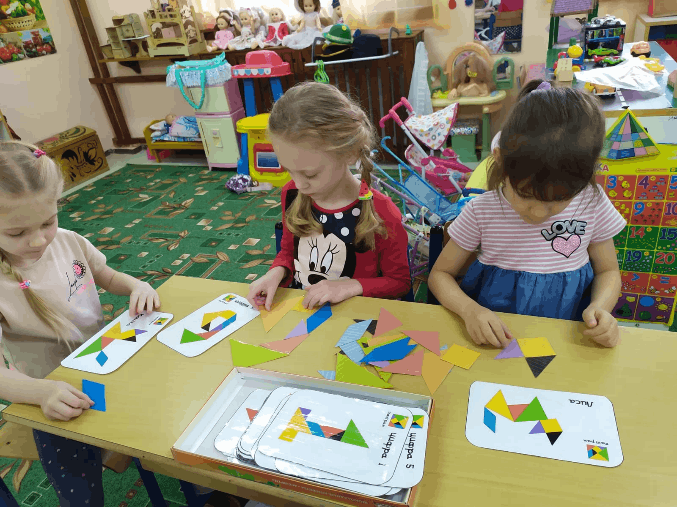 Количество и счёт
Соответствие количества с цифрой
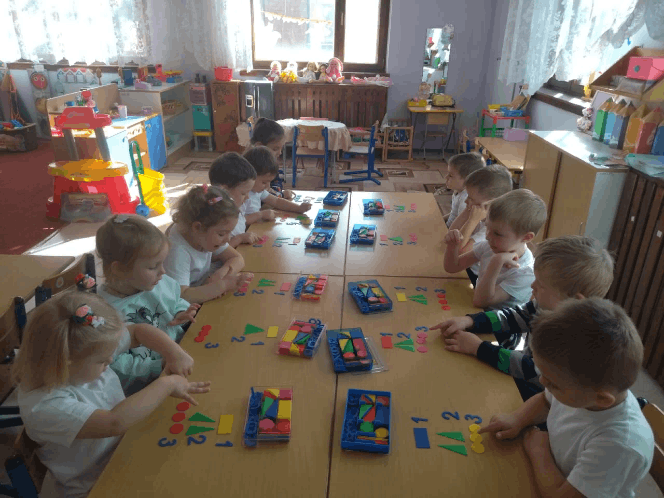 Количество и счёт
Представление о составе числа
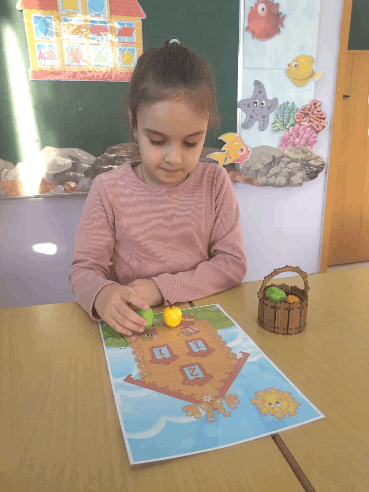 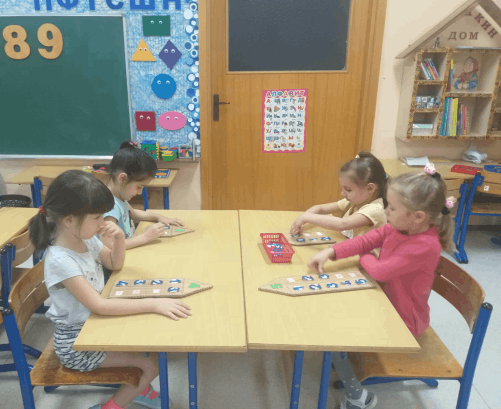 Количество и счёт
Представление о счёте
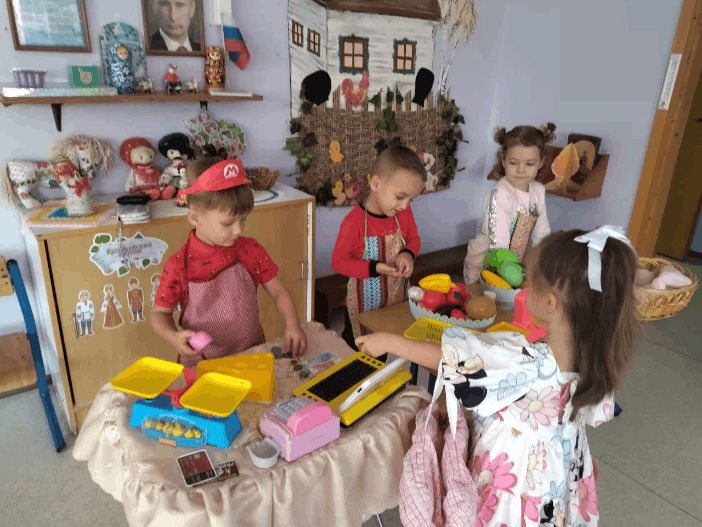 Количество и счёт
Представление о счёте
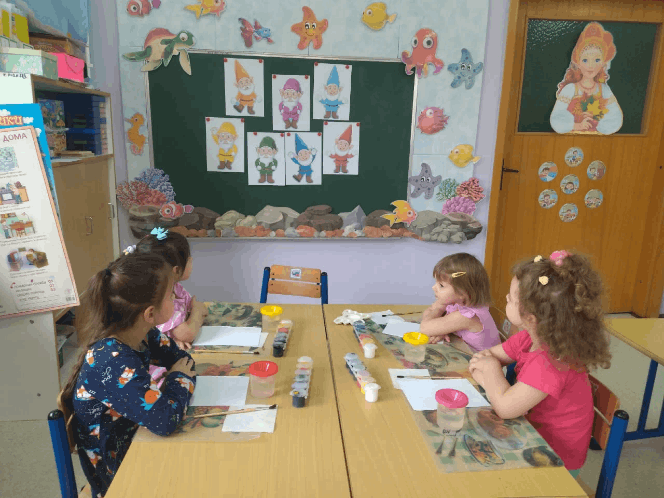 Количество и счёт
Представление о порядковом счёте
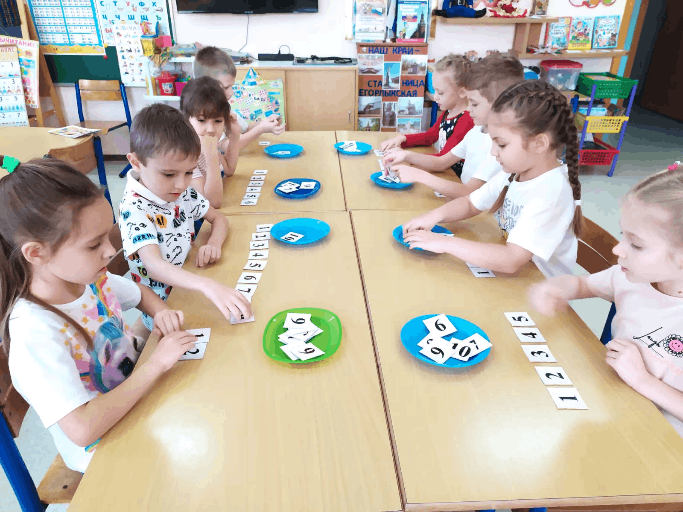 Количество и счёт
Представление о порядковом счёте
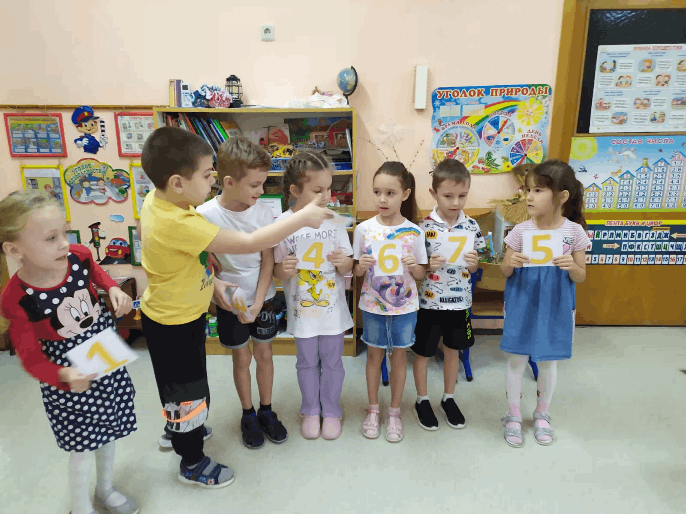 Количество и счёт
Арифмитические действия
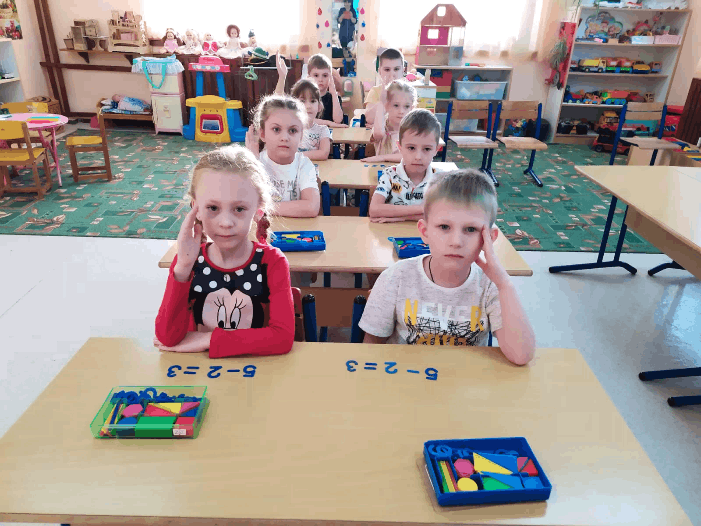 Количество и счёт
Текстовые задачи
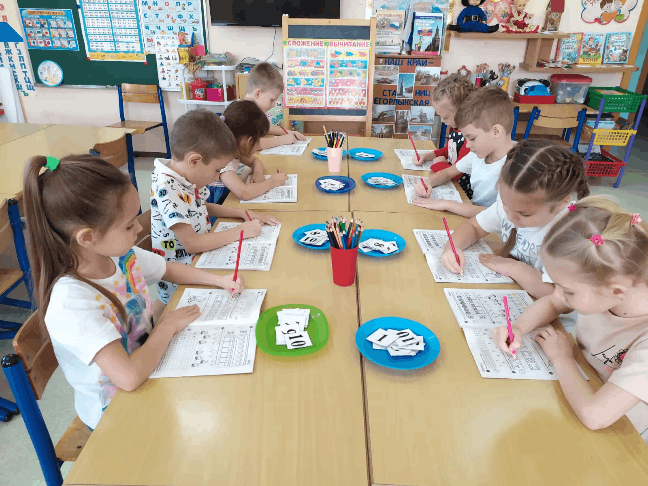 Величина
Представления о различных величинах, их сравнении и измерении
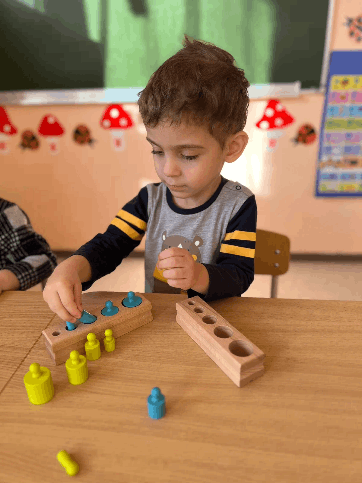 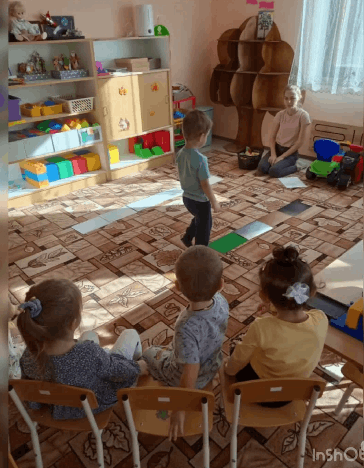 Величина
Представления о различных величинах, их сравнении и измерении
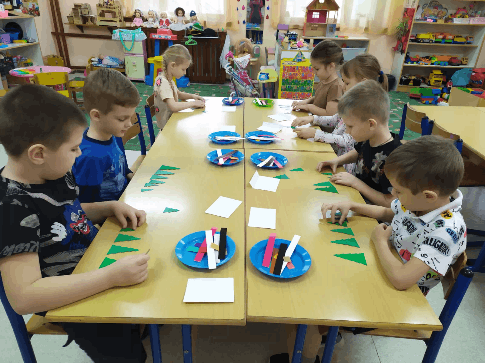 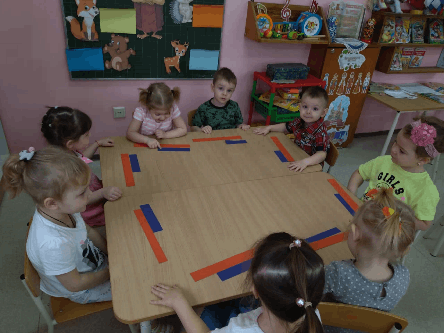 Форма
Представления о форме предметов
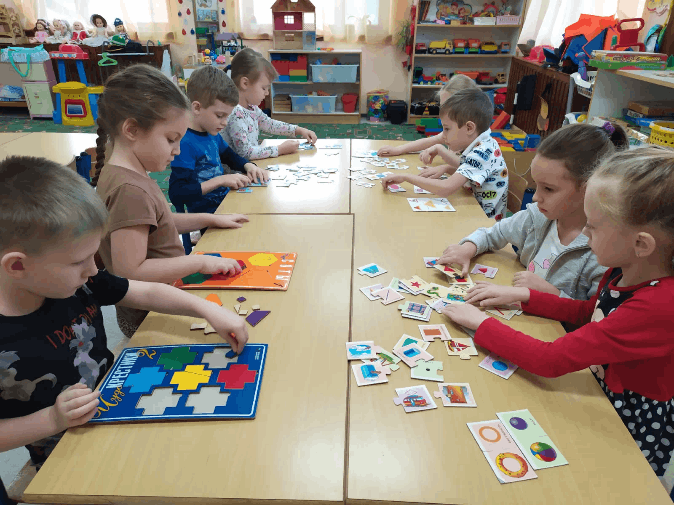 Форма
Представления о геометрических фигурах
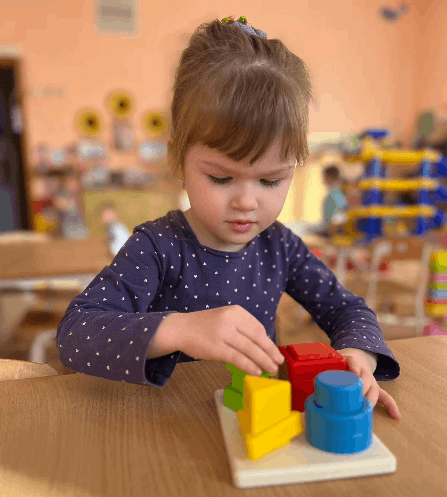 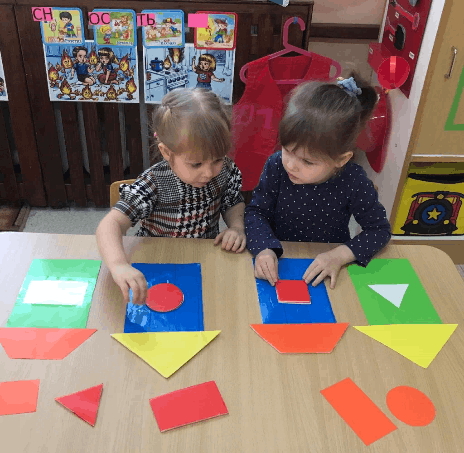 Ориентировка в пространстве
Ориентировка на своём теле
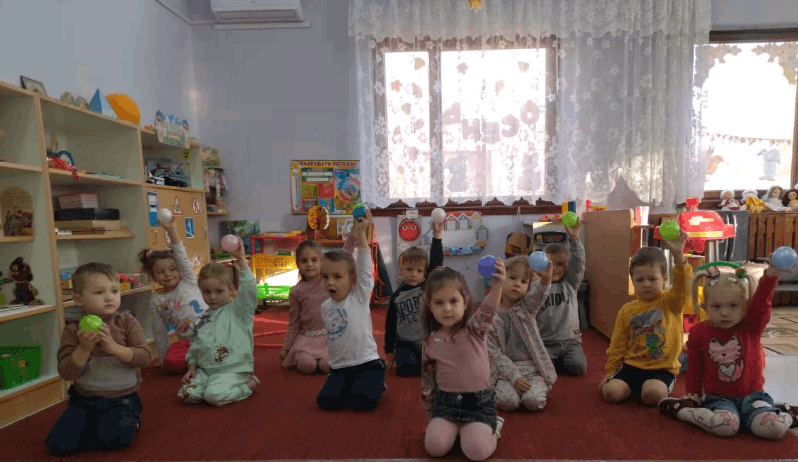 Ориентировка в пространстве
Ориентировка относительно себя и предметов
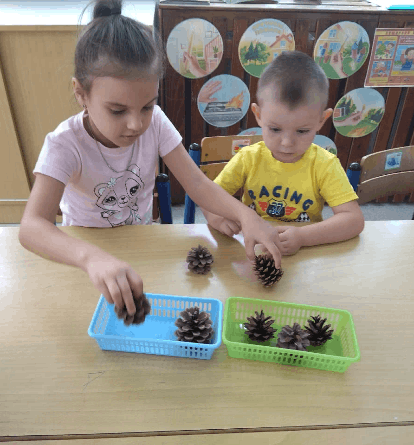 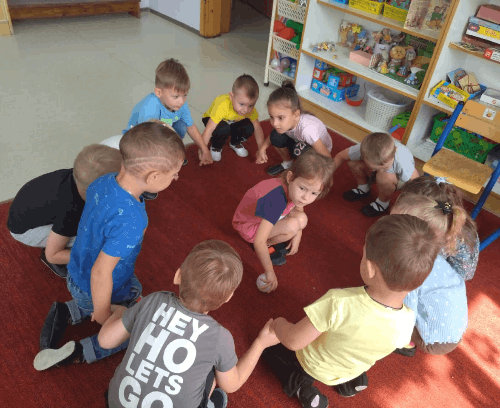 Ориентировка в пространстве
Ориентировка на плоскости и в пространстве
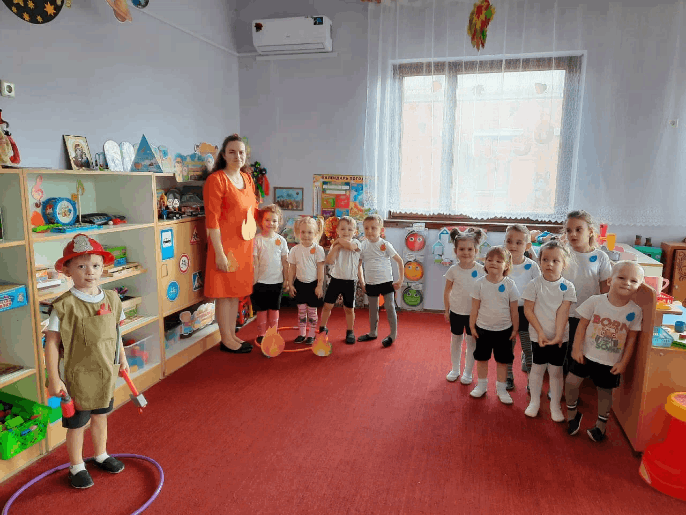 Ориентировка в пространстве
Ориентировка на листе бумаги и в движении
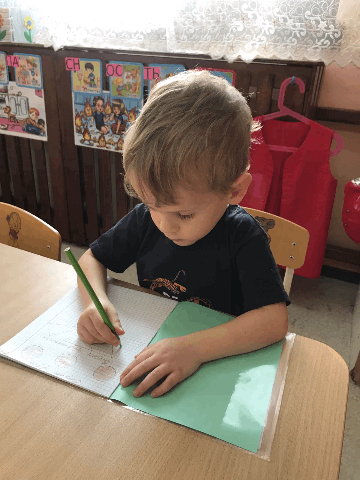 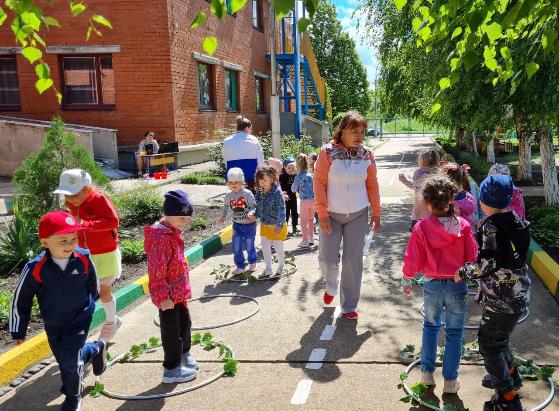 Ориентировка во времени
Представление о частях суток и днях недели
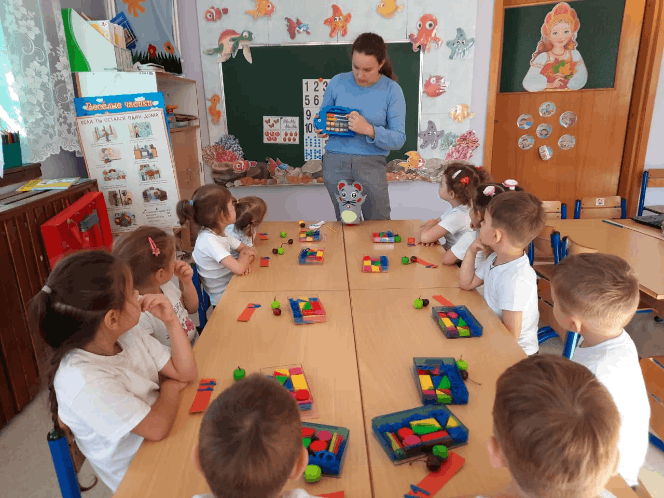 Ориентировка во времени
Представление о месяцах и временах года
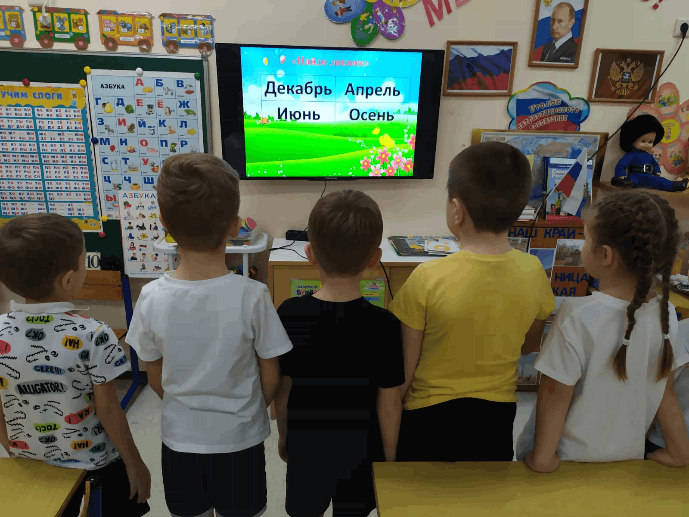 Ориентировка во времени
Представление о месяцах и времени года
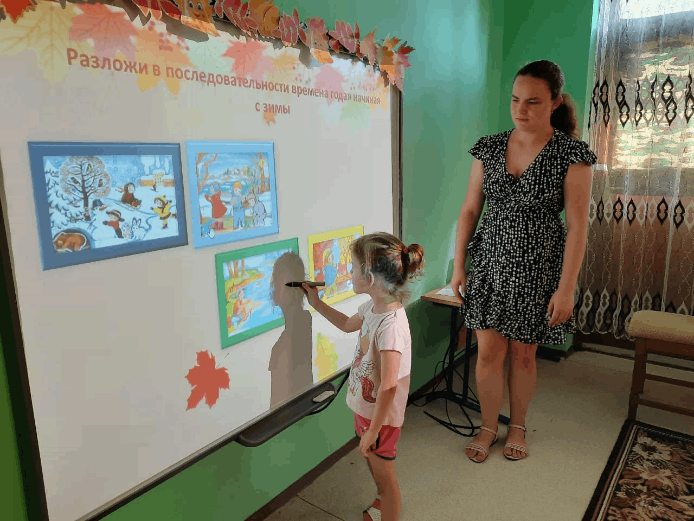 Форма организации образовательной деятельности по ФЭМП
Организованная образовательная деятельность (ООД)
Самостоятельная деятельность детей в развивающей среде
Образовательная деятельность в режимных моментах
Методы и приёмы ФЭМП
Практический
Игровой
Наглядный
Словесный
Спасибозавнимание!